Volante: 1 Fecha: XXXX   Localidad:  xxxxxxxx  Contrato:   xxxx de xxxx
INICIA/AVANZA
El mantenimiento / construcción de (nombre del proyecto)
(tramo  si aplica)
Señor (a)(es)
XXXXXXXXXXXXXXXX
XXXXXXXXXXXXXXX
Ref: Criterios y requisitos para Rampas de Acceso a Garajes
El Instituto de Desarrollo Urbano - IDU y el contratista encargado de este proyecto XXXXXXXXX, le informan los criterios para aprobación de rampa de acceso vehicular a garaje, bajo las especificaciones de  la normatividad de espacio público y el Plan de Ordenamiento Territorial (POT). 
De acuerdo con la norma, es necesario identificar los predios que hacen uso exclusivo del espacio interior como garaje, y que cuentan con la documentación de aprobación emitidas por las entidades correspondientes para este uso. Por lo anterior, es necesario el cumplimiento de los siguientes requisitos:
En caso de ser un predio únicamente residencial: 
Ser pre-existente al inicio de la obra
Presentar Licencia de Construcción 
Ancho de la puerta de mínimo de 2,50Mts
Existir físicamente al interior de la misma 
No tener usos distintos al de parqueo
Copia de la tarjeta de propiedad del vehículo
En caso de ser un predio comercial o institucional: 
Ser pre-existente al inicio de la obra
Presentar Licencia de construcción 
Ancho de la puerta de mínimo de 2,50Mts
Existir físicamente al interior de la misma 
No tener usos distintos al de parqueo
Copia de la tarjeta de propiedad del vehículo
Espacio no compartido con productos consumibles.
Esta documentación debe ser presentada al contratista antes del inicio de la obra frente a su predio. De no contar con ella,  no será posible la construcción de la rampa de acceso vehicular, que permita ingresar al predio. 
Cualquier información adicional o entrega de documentos, se brindará a través del área de gestión social en el Punto IDU de Atención al Ciudadano.
IDU en línea:
www.idu.gov.co
Línea gratuita: 
01800 0910312
Atención al ciudadano:
341 22 14 – 338 75 55
atnciudadano@idu.gov.co
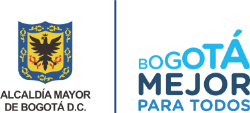 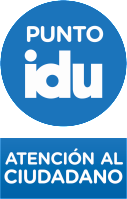 Más información sobre el proyecto en:
Dirección (si aplica) 
Horario de atención
Teléfonos: 
Correo electrónico: